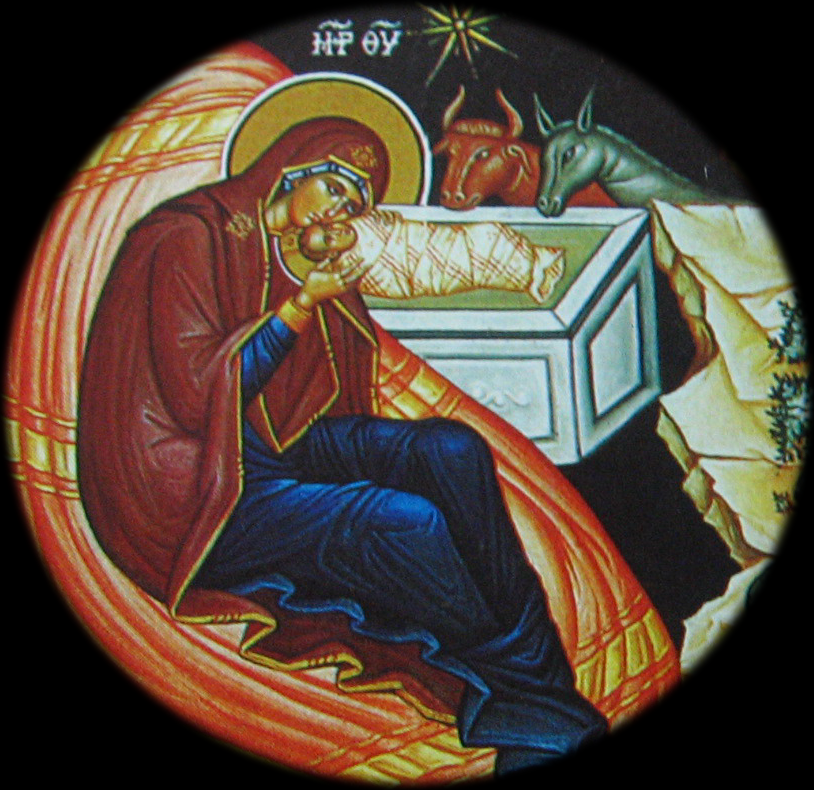 Σε μια φάτνη ταπεινή
ο Σωτήρ του κόσμου όλου
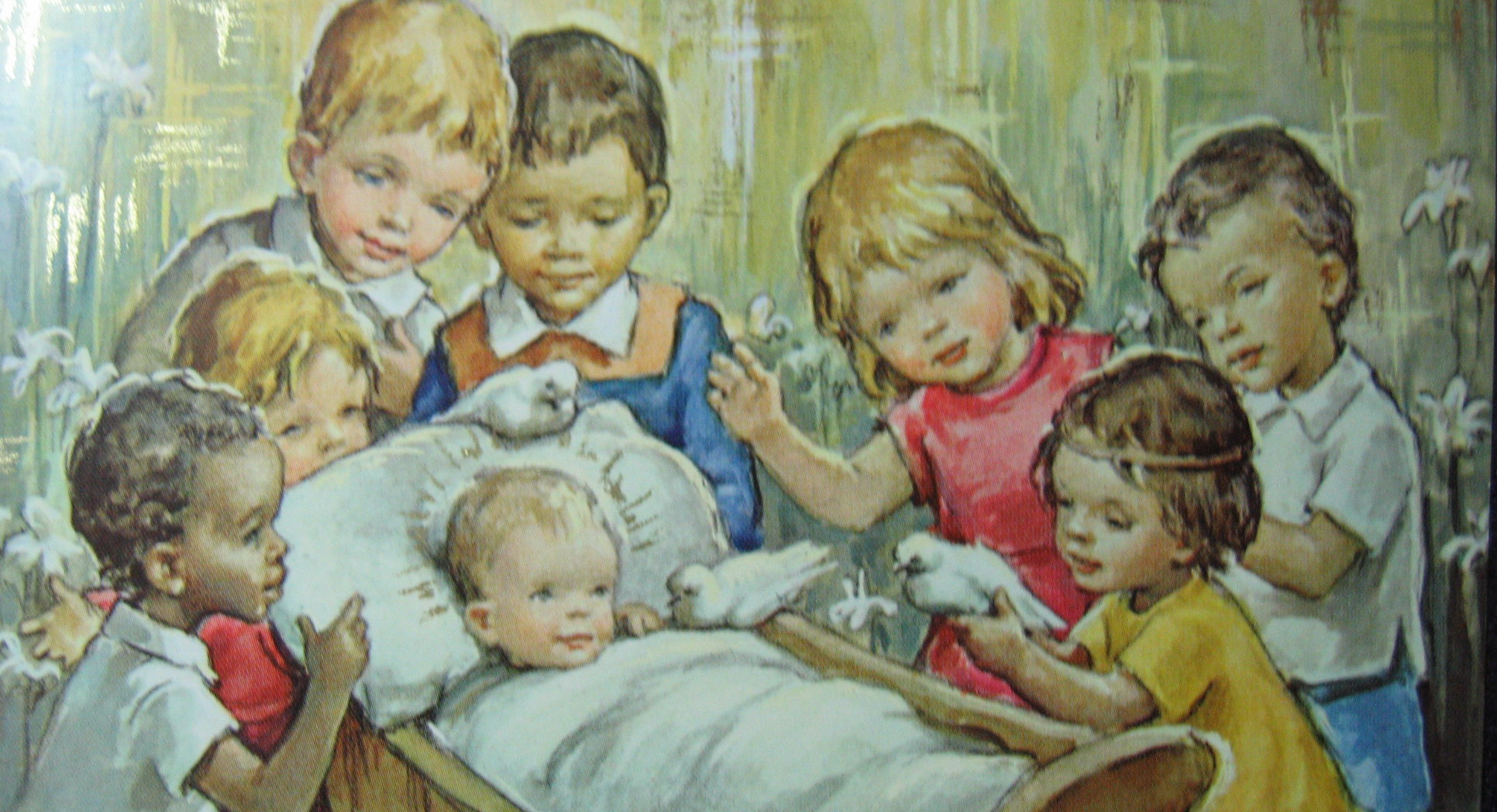 σε μια νύχτα σαν κι αυτή
εγεννήθηκε στη γη.
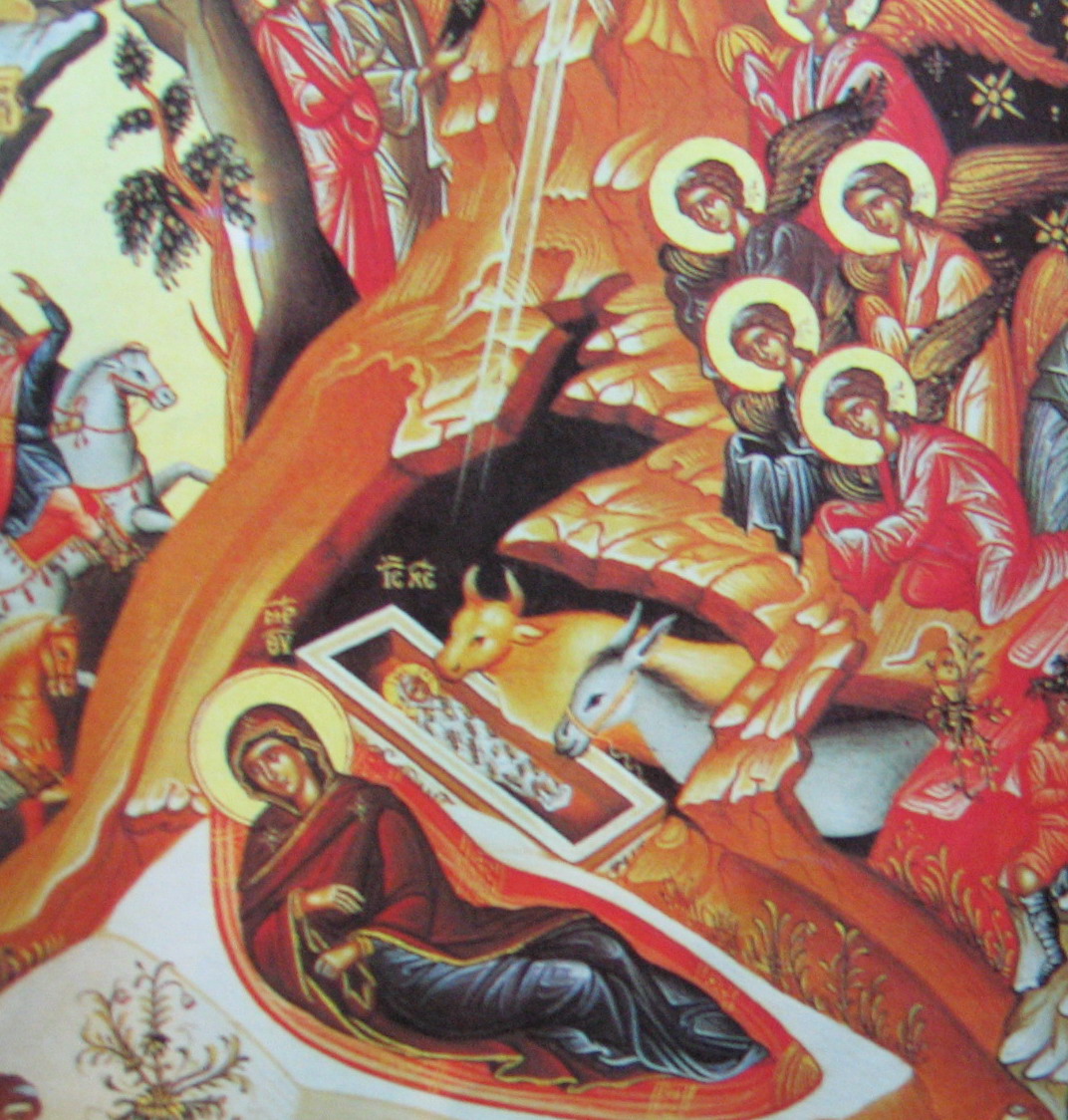 Οι άγγελοι τραγουδούν, 
στέκουν γύρω από τη φάτνη,
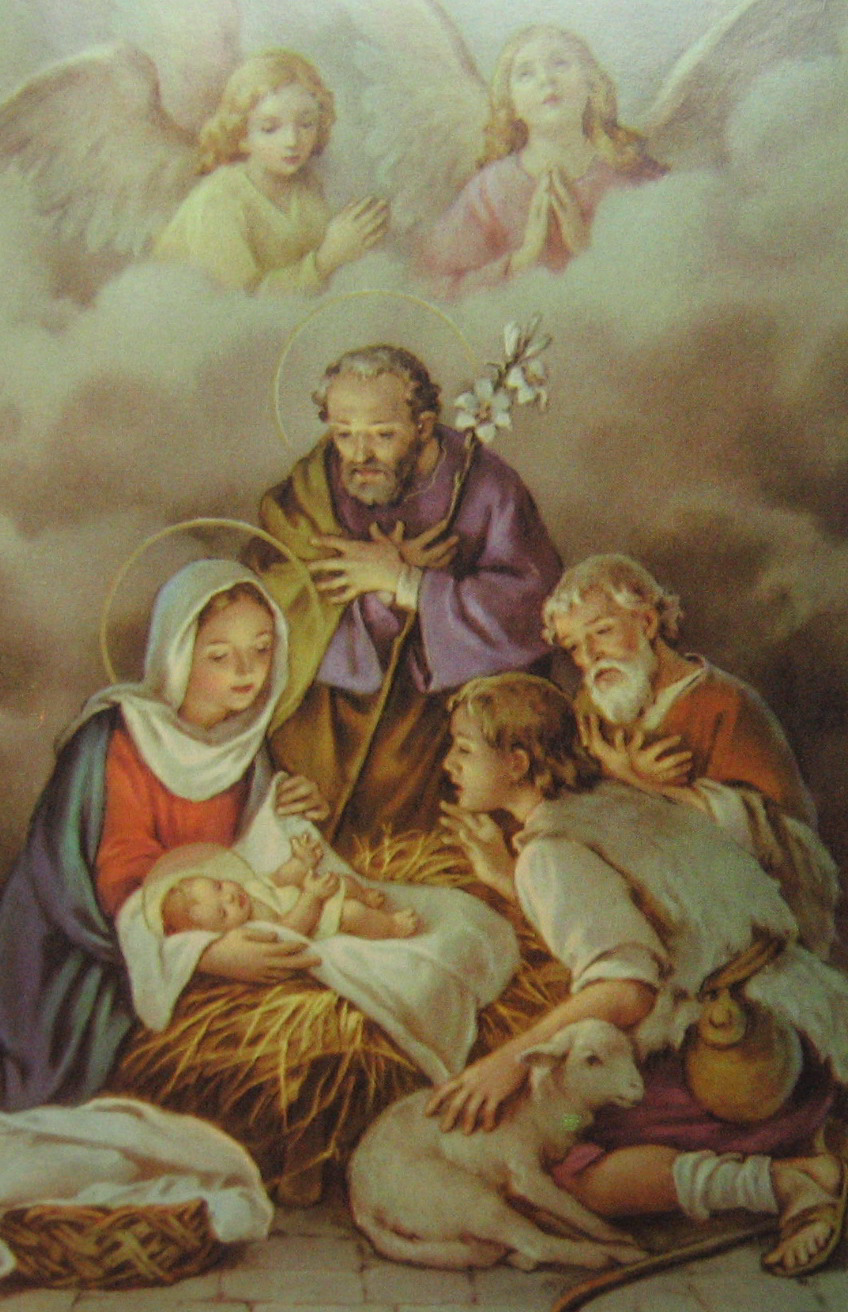 οι βοσκοί τον χαιρετούν, 
ταπεινά τον προσκυνούν.
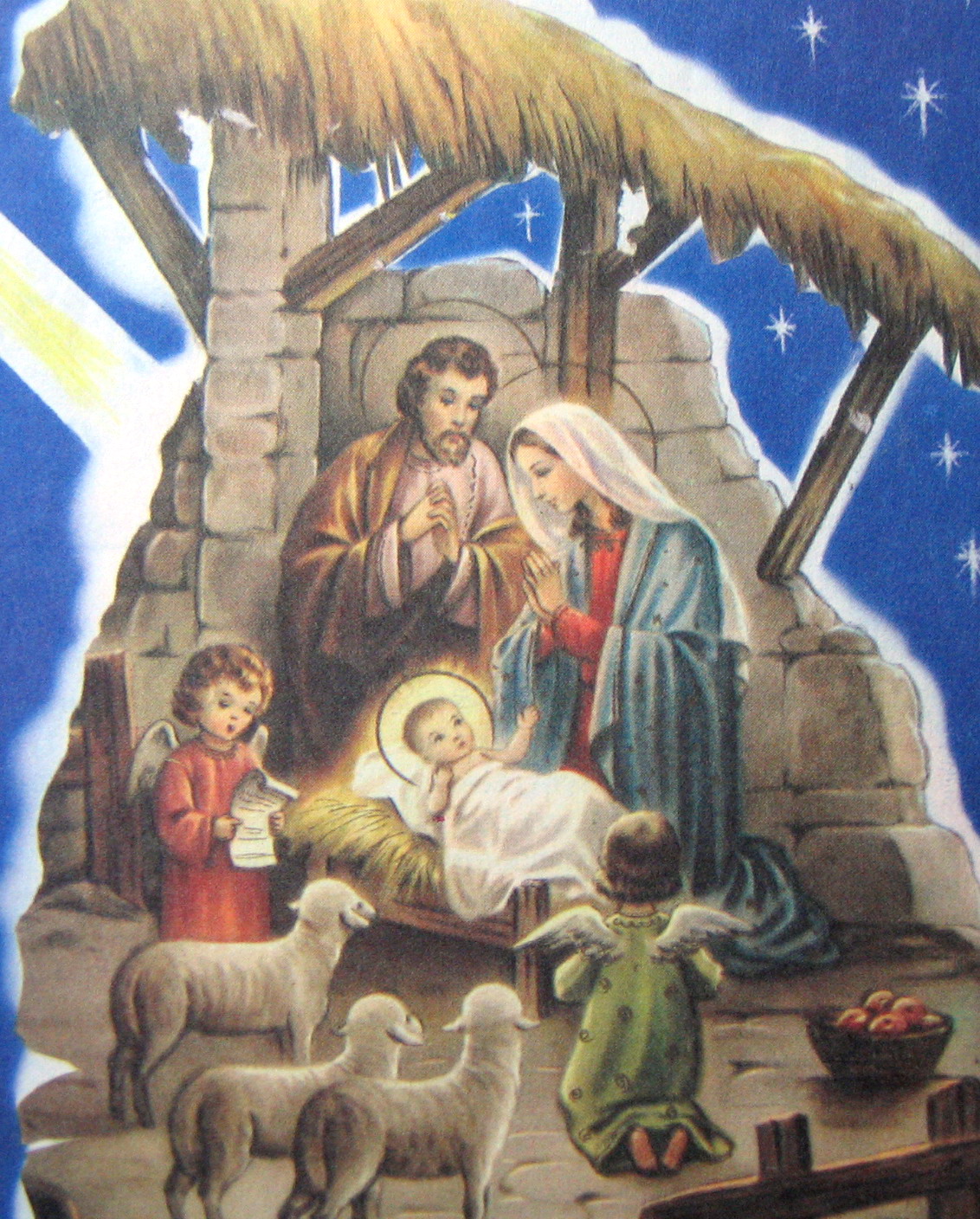 Σε μια φάτνη ταπεινή
ο Σωτήρ του κόσμου όλου
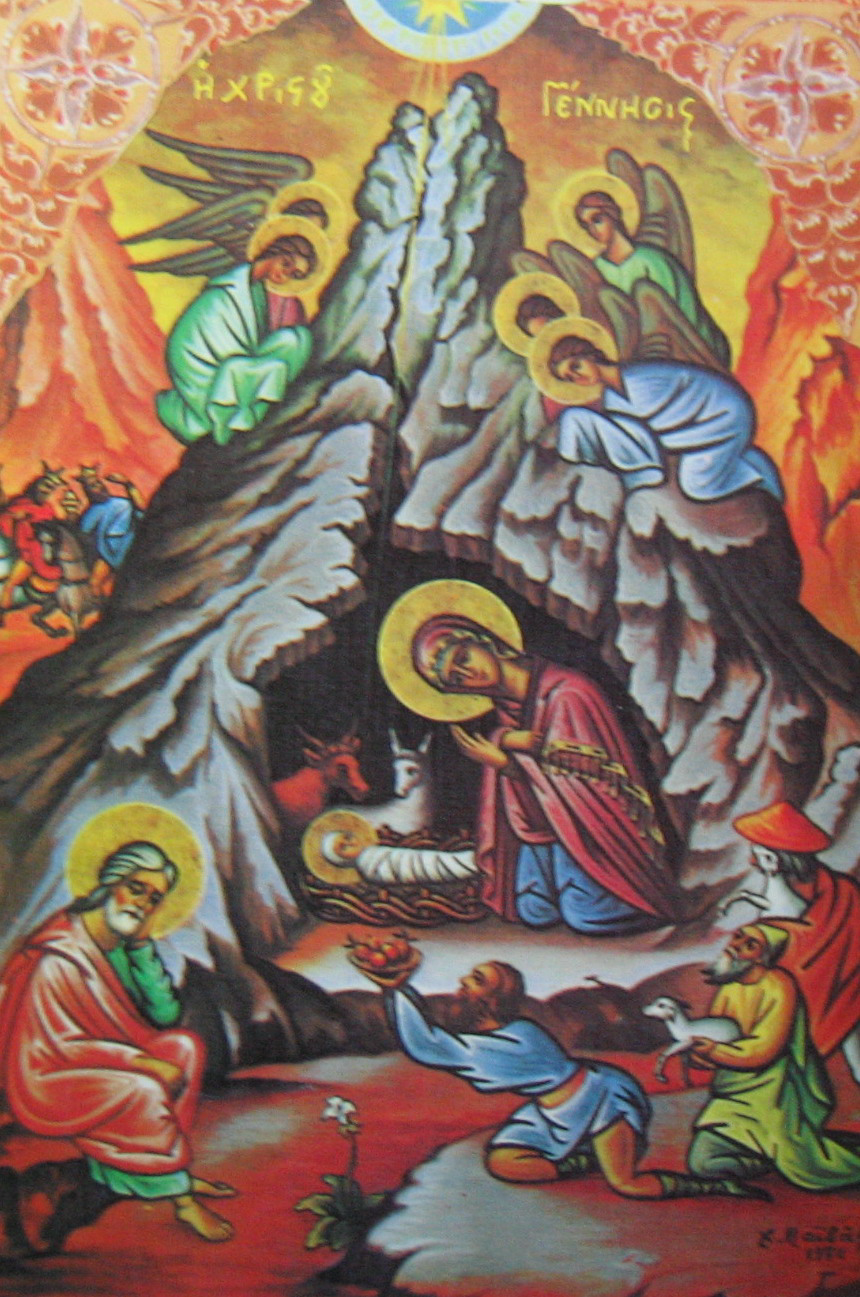 σε μια νύχτα σαν κι αυτή
εγεννήθηκε στη γη.
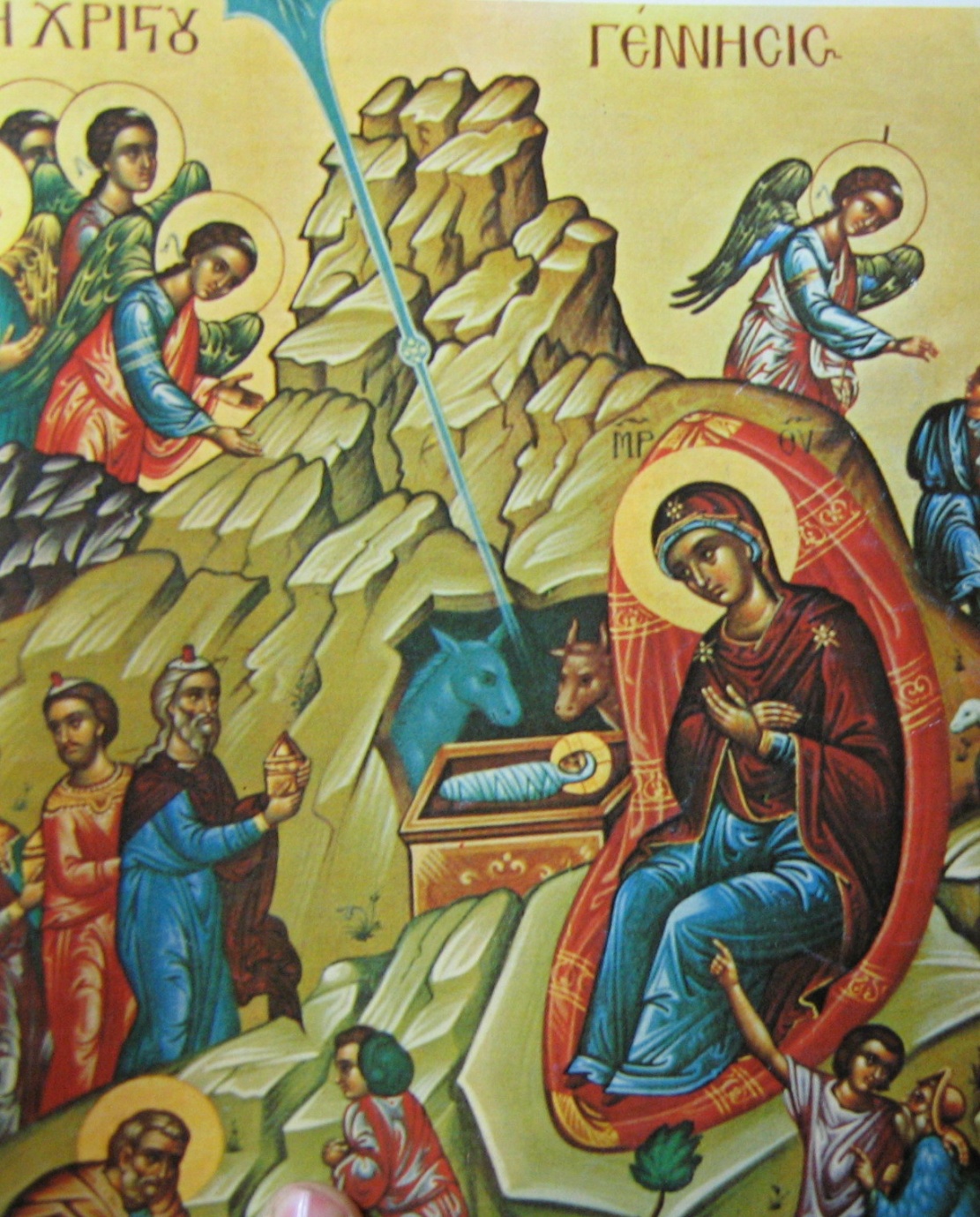 Φέρνουν σμύρνα και χρυσό 
και λιβάνι από πέρα
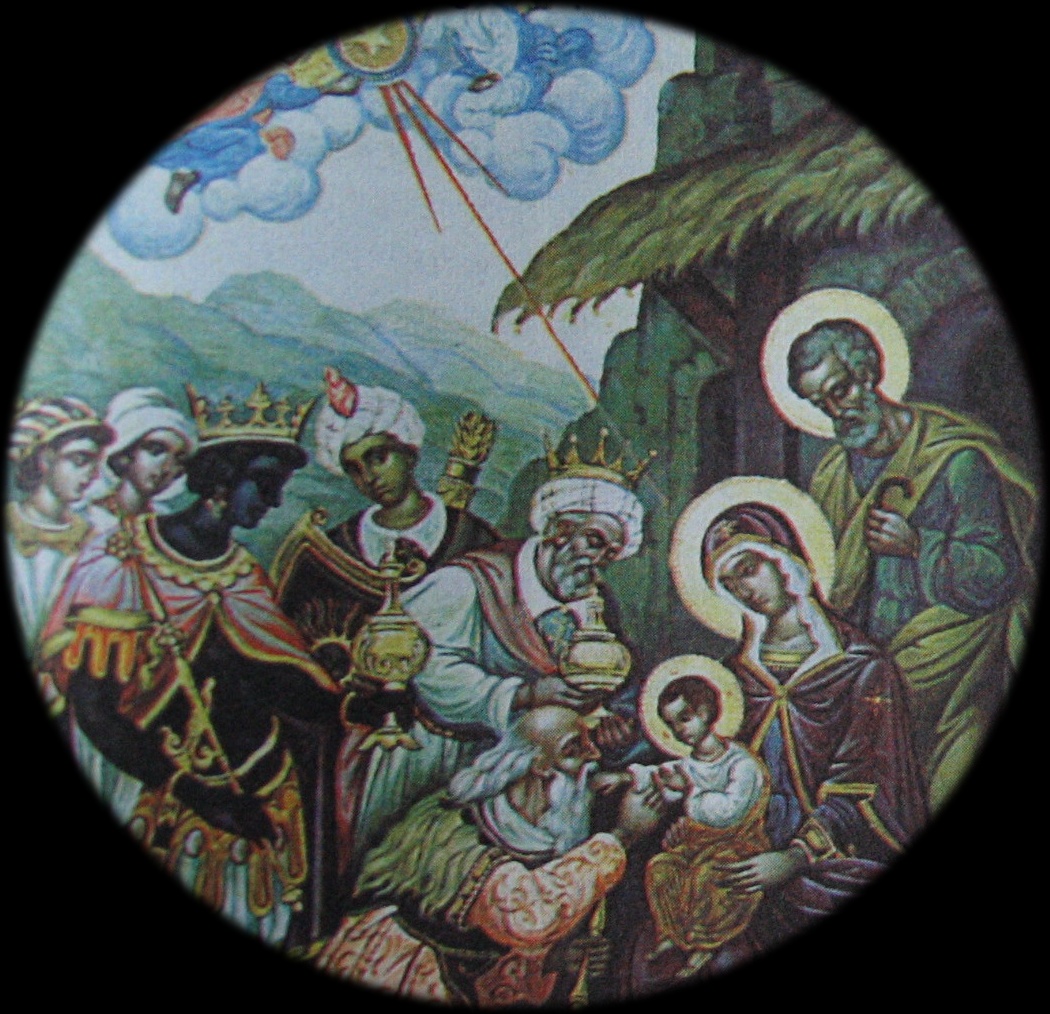 σκύβουν πάνω απ’ το σανό
προσκυνούνε τον Χριστό.
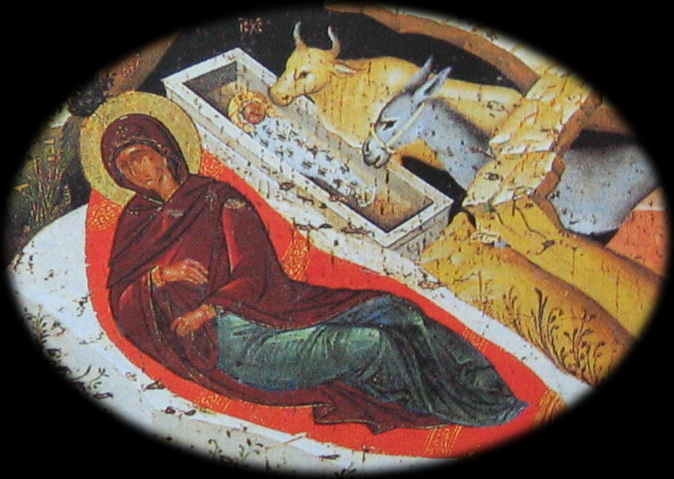 Σε μια φάτνη ταπεινή
ο Σωτήρ του κόσμου όλου
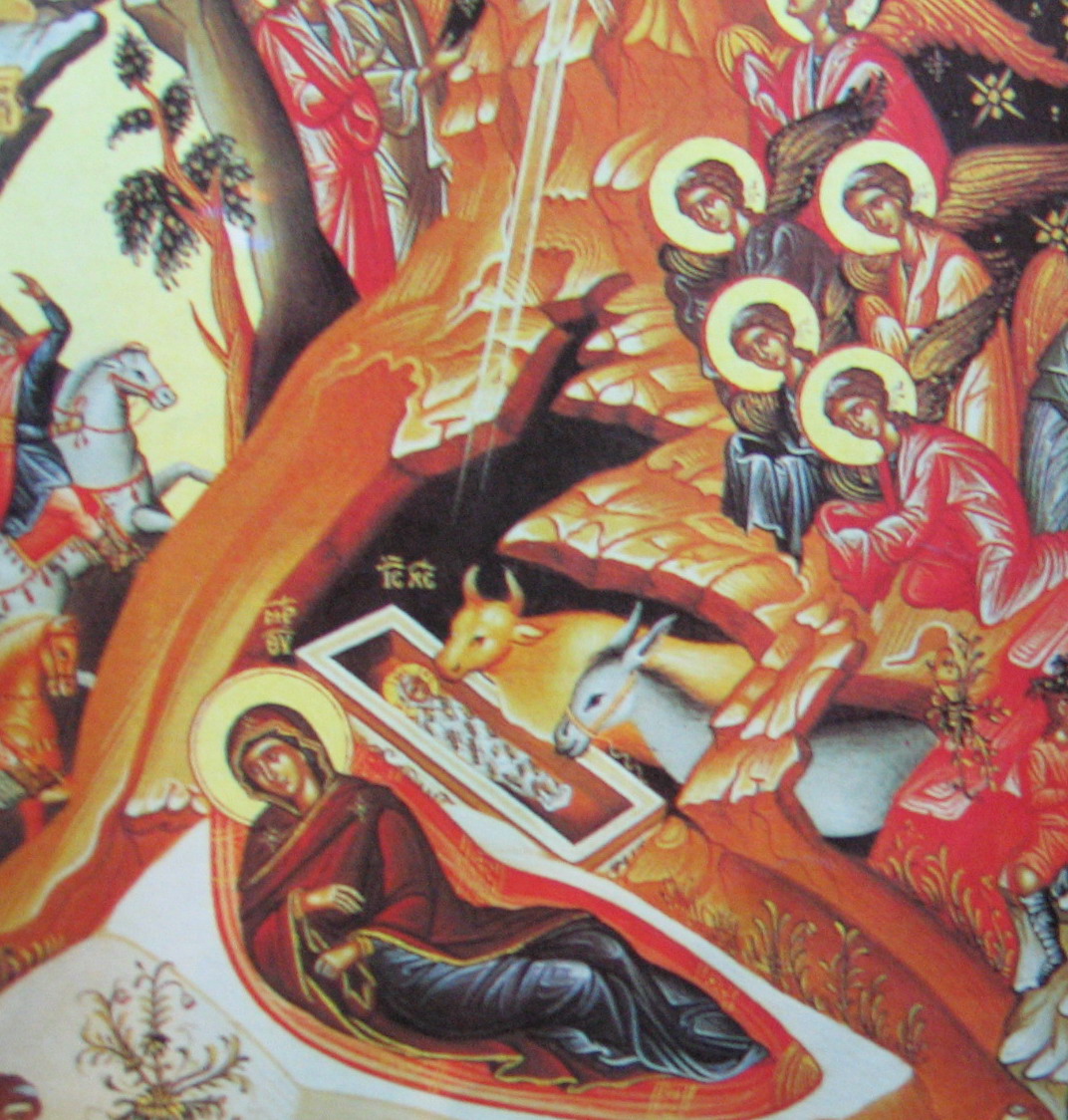 σε μια νύχτα σαν κι αυτή
εγεννήθηκε στη γη.